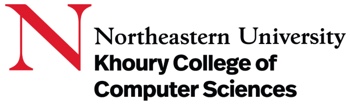 Introduction to Prototyping Methods for UI/UX Design
Martin Schedlbauer, Ph.D.
m.schedlbauer@northeastern.edu
Acknowledgements
Portions adapted from CS 5340 – Computer/Human Interaction Week 5: Creating Prototypes Instructor: Holly B. Jimison, PhD, FACMI, Summer 2022.
HCI
Prototyping
2
Overview of the Design Process
HCI
Prototyping
3
Why Prototype?
HCI
Prototyping
4
What is a Prototype?
Prototypes are a close replica of what a product will look like, usually without code.  
Prototypes incorporate most of the final user interface design and implement the interactions that the finished product will support.
Prototypes are not a deliverable but a work product.
HCI
Prototyping
5
Types of Prototypes
Digital vs Paper Prototypes
Low-Fidelity vs High-Fidelity

Wireframes
Mockups
Interactive Mockups
Clickable Prototypes
HTML/CSS Prototypes
Functional Prototypes
HCI
Prototyping
6
Paper Prototypes
Strategies
Approach
Paper prototypes are built from sketches and are “animated” through either stop-motion videos or “wizard of Oz” simulations.
Fast and easy way of illustrating a concept of your product
Least costly method of prototyping
Minimum ego investment 
Sketch out the main screen layout, basic elements and shapes
Several sheets of paper that represent the different screens.
HCI
Prototyping
7
Simulating Interactions with Paper Prototypes
Give the user tasks to complete, pretending that what they see on paper is a real website or app.
They can use a pen as a mouse if it’s a website or their finger if it’s a mobile app. 
When they tap a button, you replace the sheet with the next screen that the button would lead to (“Wizard of Oz”).
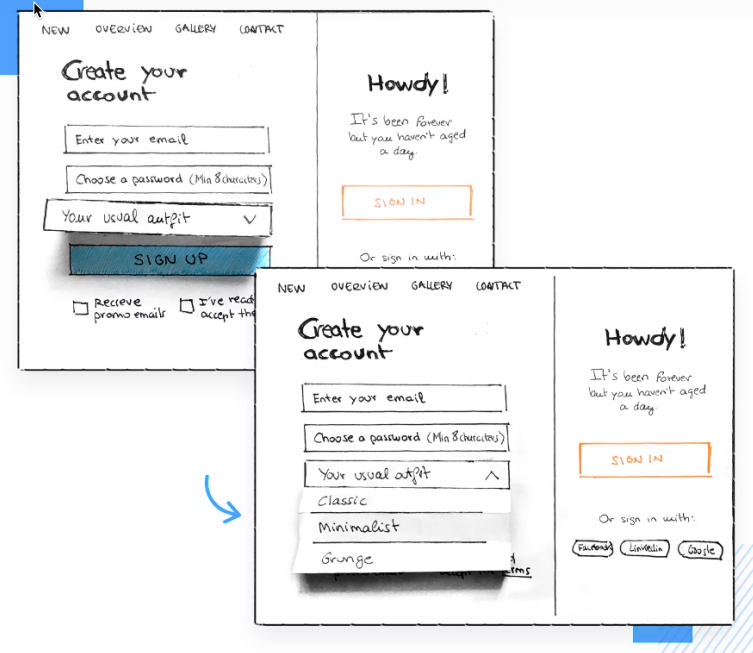 https://www.justinmind.com/prototyping/prototyping-methodology-techniques-presention
HCI
Prototyping
8
Drawbacks of Paper Prototypes
Significant drawbacks include:
Ui programmers are often not designers and can’t sketch well
Difficult to update quickly
Time consuming to generate detailed sketches
Evaluation requires human intervention and observation
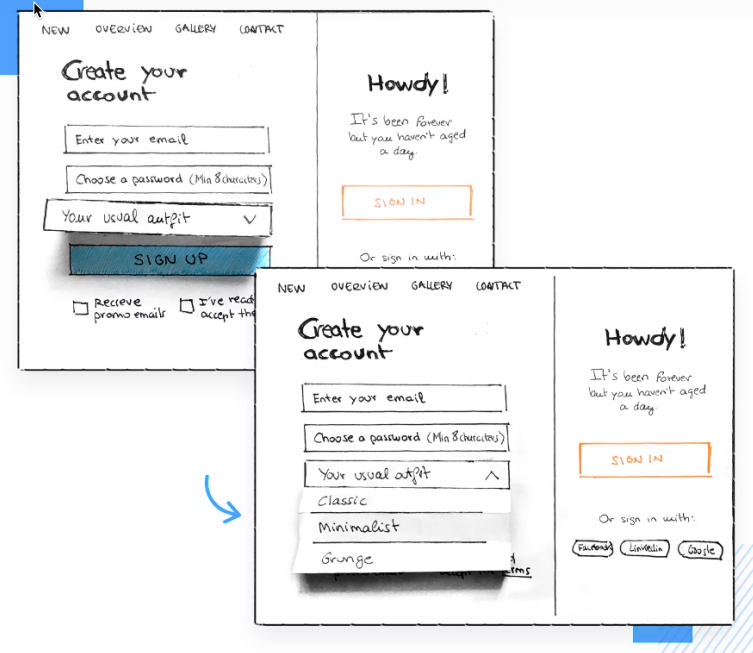 HCI
Prototyping
9
Wireframes
Wireframes are low-fidelity visual representations of a user interface (UI) design. 

They serve as a skeletal framework that outlines the structure, layout, and content of a digital product, without focusing on visual details such as colors, imagery, or typography. 

Wireframes are typically created using simple shapes, lines, and placeholders to convey the basic elements and hierarchy of a UI.
HCI
Prototyping
10
Low-Fidelity Prototypes
Paper prototypes, along with wireframes, are sketches and are a form of low-fidelity prototypes

However, low-fidelity prototypes focus on:
Screen layouts and simple element outlines
Sizing, spacing, positioning
Basic clickability / selection and navigation between screens
Goal of low-fidelity prototyping: Conceptualize the basic functionality without distractions
HCI
Prototyping
11
Information Architecture
Key concern: how do we organize the information into pages and how do we organize the pages into a hierarchy?

Strategy:
Card Sorting
HCI
Prototyping
12
Digital Prototypes
Digital prototypes are constructed using a computer application and can either be low-fidelity or high-fidelity.

Common tools include:
Figma
MockFlow
LucidChart
Balsamiq
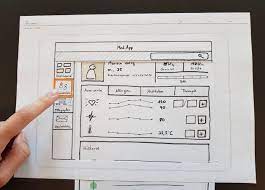 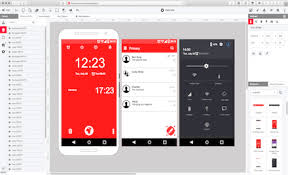 HCI
Prototyping
13
High-Fidelity Prototypes
Close to actual design of finished product
Contains information layouts, spacing, element positioning and navigation of the low-fidelity prototype 
More details:
interactive, e.g., functional navigation 
advanced UI elements
actual content and sample data
visualizations, tables, grids, images
HCI
Prototyping
14
High-Fidelity Prototypes
Basic navigation has gone through further iterations and features advanced interactions, e.g.:
page scrolling
mouse over buttons for a website prototype
icons changing color when tapped on app
colors, fonts, shading
high-definition images and real content 
functioning data visualizations
HCI
Prototyping
15
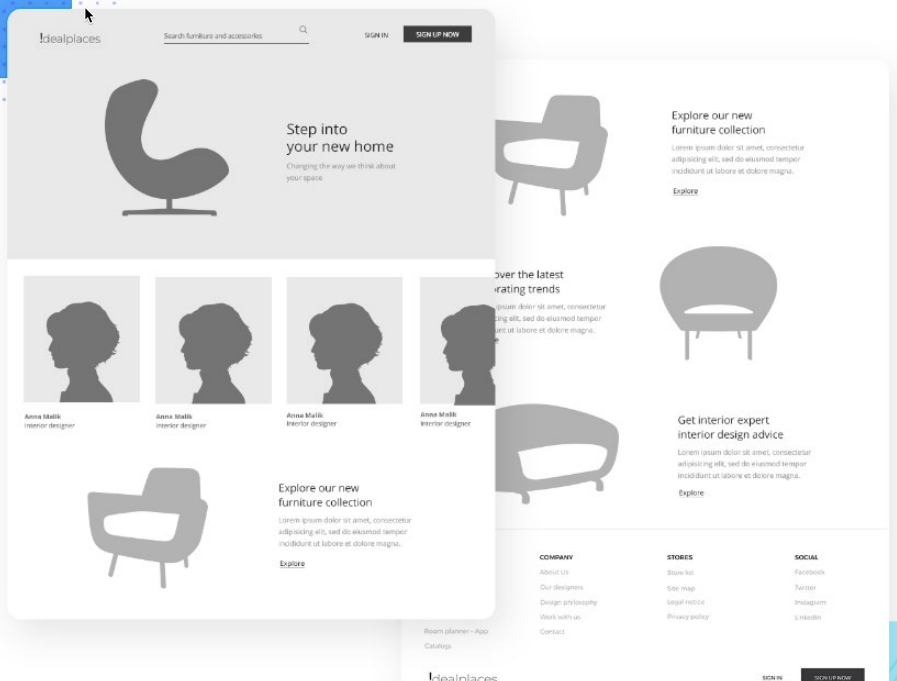 https://www.justinmind.com/prototyping/prototyping-methodology-techniques-presention
HCI
Prototyping
16
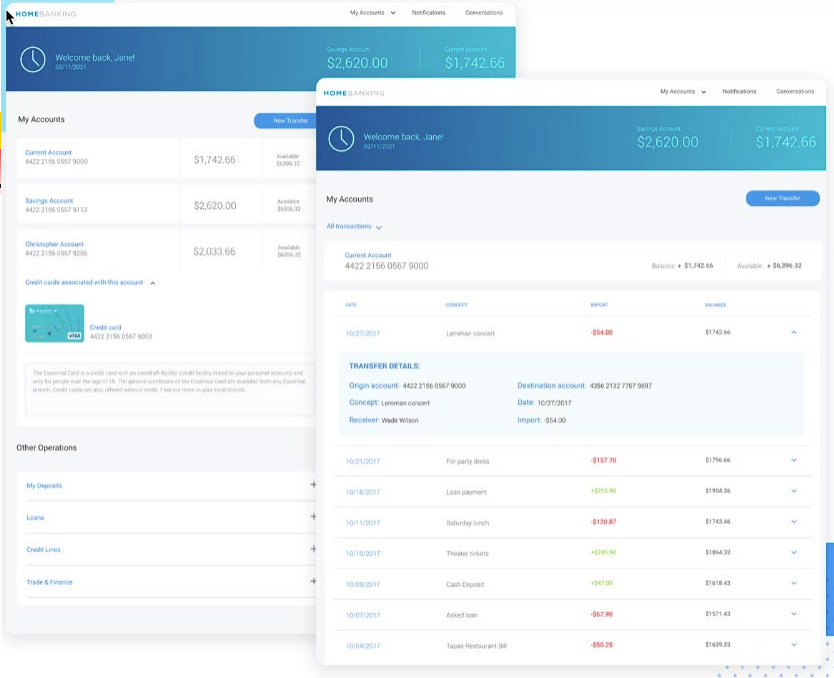 HCI
Prototyping
17
Wizard-of-Oz Method for Prototype Animation
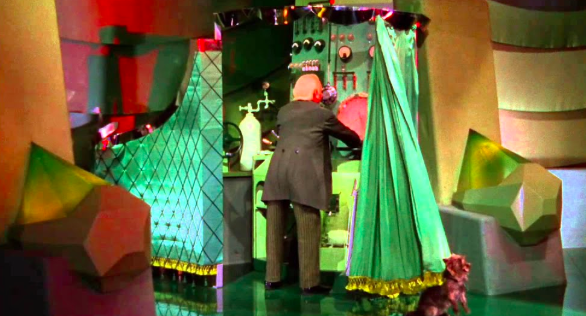 The "Wizard of Oz" technique is a prototyping method in which the appearance of an interactive system is simulated to users, while the system's responses are in fact controlled by a human operator. 
This method allows designers to test and gather user feedback on the user interface and user experience (UI/UX) without fully developing the actual automated system.
HCI
Prototyping
18
Why do we need WoOz?
Useful when there are complex interactions or functionality that may be difficult to test in a prototype without backend development.
Wizard-of-Oz prototyping refers to a scenario where the user interacts with a prototype, but a human (out of sight) responds through another computer to control what the user sees next.
HCI
Prototyping
19
When to use…
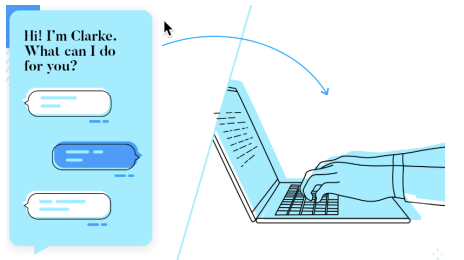 Paper prototypes
Complex interactions
HCI
Prototyping
20
HCI
Prototyping
21
Idea: User-Driven Prototypes
Ask the user to draw out how they expect a user interface element to look or an interactive feature to work.
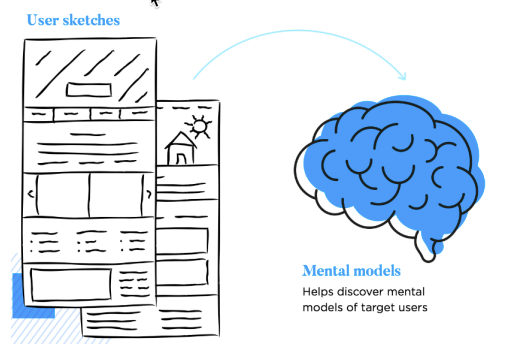 HCI
Prototyping
22
Prototyping Tools
Prototyping tools allow the developer to quickly develop screens, reports, and forms to give end users the “look and feel” of the information system.
By presenting a prototype to the end users early, the developer can gain valuable feedback and additional support for the project…usability testing.
Figma
InVision Studio
Adobe XD
Webflow
Axure RP
Origami Studio
JustInMind
Sketch
Fluid UI
Framer
Marvel
Proto.io
Principle
Balsamiq
LucidChart
HCI
Prototyping
23
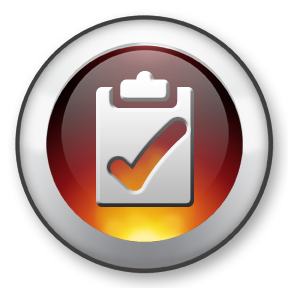 Summary, Review, & Questions…
HCI
Prototyping
24